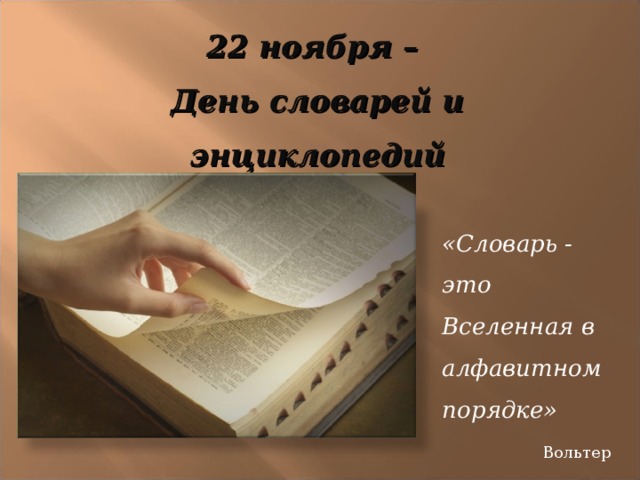 День словаря
Словари
День словаря
День словаря
Словари
День словаря
День словаря
День словаря
День словаря
День словаря
День словаря
День словаря
День словаря
День словаря
День словаря
День словаря
Словари
Словари
Словари
Словари
Словари
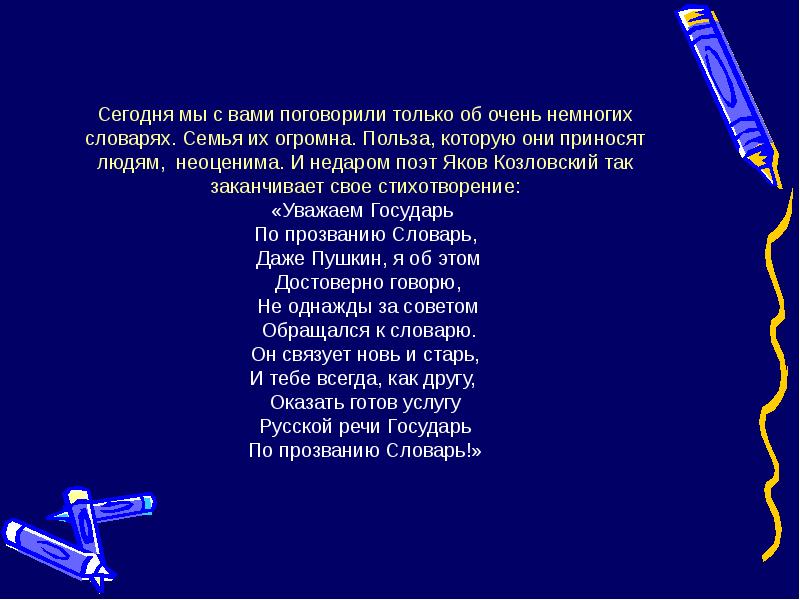 Словари
СПАСИБО 
ЗА 
ВНИМАНИЕ